Thinking about applying for a National Teaching Fellowship?Anglia Ruskin UniversityJune 2015
Professor Sally Brown

NTF, PFHEA, SFSEDA
Emerita Professor, Leeds Beckett University
Visiting Professor, University of Plymouth and Liverpool John Moores University
ARU is offering support to those with potential to achieve NTF status
This session is about helping people who are thinking of applying this year, next year or some time down the line to position themselves to apply for NTFS;
Anglia Ruskin is committed to offering colleagues support not only in completing their applications, but also in building the kind of profile that will enable successful applications.
The Anglia Ruskin Teacher Fellow scheme:
Is modelled on the NTFS scheme and uses the same criteria;
Offers opportunities for Fellows to bid for funding for projects of up to £5,000;
Provides networking, publication and dissemination opportunities to enable a good case to be made for a national fellowship application.
Anglia Teaching and Learning also offers other funding and support opportunities
Anglia Teaching and Learning also offers other funding and support opportunities. You can:
bid for development funding for learning and teaching projects up to £3,500;
attend CPD sessions, but also offer workshops, seminars, presentations etc. throughout the year including at the annual learning, teaching and assessment conference;
get support for publications about learning and teaching;
get involved in internal networks and find out more about national and international networks.
Why might anyone want to do it?
Your institution gains benefits from being able to boast of successful National Teaching Fellowship Scheme award holders;
Your students are likely to be pleased to be taught by a nationally-recognized outstanding teacher;
It’s a chance to gain recognition for all the work you do teaching and supporting students;
The teaching elements of your profession merits equal recognition and esteem c.f. research.
What are the benefits?
Being an NTFS may have benefits in terms of career advancement and professional development;
The ANTF network is a fantastically supportive community of learning and their annual symposium is an enjoyable networking event;
The cash element can give you the flexibility to attend conferences and to travel where institutional budgets are constrained.
What kinds of things can an NTF spend their money on?
“Your funds are to support your professional development in teaching and learning or aspects of pedagogy. These should be additional to, and not a substitute for, how your existing development needs are being supported. The following suggestions are not intended to be prescriptive but give an idea of how the award could be spent, to support your development needs in learning and teaching: 
support for relevant teaching and/or research-related projects;
the buying out of a National Teaching Fellow’s time; 
the buying in of expertise (e.g. consultants) to support professional responsibilities;
the appointment of assistants (e.g. teaching, research, administrative assistants) in connection with your professional responsibilities;
specific payments for individual travel to national and international events; 
course and/or conference fees that would not otherwise be covered by staff development funds;
covering costs of hosting events;
covering costs for student trips/attendance at events;
when student(s) are working in partnership with an NTF, then costs for student trips/attendance at events may be covered.”
And what reporting mechanisms are there?
You will be required to submit a brief interim report each year and a final evaluative report at the end of the term of your award outlining how the award has been spent and the impact the award has had primarily on the NTF’s professional development but also taking into account the wider sphere of influence of the award.
Are there any negatives?
Some successful NTFS applicants get disappointed when:
Their institution fails to recognize the achievement;
Or, conversely, when their HEI thinks that they can now (over) delegate responsibility for T&L to the NTFS award holder;
Colleagues are envious or snippy, or see the NTFS as an alternative career path to research.
Unsuccessful applicants may feel:
They’ve put a lot of work in and achieved nothing (although many NTFS award holders have achieved it on the second or subsequent submission);
They've wasted one of the three institutional chances (but the individual doesn’t make the final choice of applicants);
They've put themselves in the firing line and feel a bit embarrassed not to get it (but the actual process of submission is often very empowering even if an award isn’t achieved).
How does NTFS applicant selection work at ARU?
On a rolling programme, potential ARU applicants are supported in the preparation of draft applications from which up to three people will be submitted in 2015 and each year subsequently;
High levels of support will be provided in selecting and evaluating evidence of achievement;
Draft final applications will receive supportive and detailed formative comments;
Internal colleagues will draft the institutional statement for signature by the Vice Chancellor
The 3 (equally weighted) criteria (section 3 is often the least well done)
Individual excellence: evidence of enhancing and transforming the student learning experience commensurate with the individual’s context and the opportunities afforded by it.
Raising the profile of excellence: evidence of supporting colleagues and influencing support for student learning; demonstrating impact and engagement beyond the nominee’s immediate academic or professional role.
Developing excellence: evidence of the nominee’s commitment to her/his ongoing professional development with regard to teaching and learning and/or learning support.
Characteristics of successful nominations: Criterion one
Successful nominations were able to clearly demonstrate engagement of students and a transformative impact on their learning, the evidence to support this criterion was wide ranging and outstanding, and it was clear that the nominees’ teaching was not only informed by pedagogy but that they further shaped these theories with their own research. The key words most often used by reviewers when describing successful nominees/nominations in this criterion were: innovative, creative, impact, transformative, and inclusive.
Characteristics of successful nominations: Criterion two
Reviewers commented on successful nominees being able to evidence how they have supported student learning and influenced change not only amongst colleagues within their institution but also nationally and internationally, and even within their local communities. The examples given by successful nominees were well evidenced and underpinned by scholarship. The initiatives they put in place within their institutions were well-developed and evaluated in terms of their impact and disseminated both nationally and internationally through shared practice, education/teaching and learning committees, and at conferences. The key words and phrases most often used by reviewers when commenting on nominees/nominations successful in this criterion were: leadership, mentor, influence, impact, and national and international dissemination of practice.
Characteristics of successful nominations: Criterion three
Successful nominees demonstrated a continuous development of personal and professional practice and looked to the future as well as the past, using a wide range of evidence to underpin their claims. Moreover, these nominees also linked this development to their practice in the classroom/learning environment. It is difficult to identify any key words associated with this section of the nomination as each submission is very personal. However, reviewers did comment that successful nominees were engaged in reflective practice, demonstrated a breadth and depth of engagement with CPD and often took advantage of both formal and informal learning and development opportunities.
Unsuccessful nominations often:
were not explicit in terms of addressing the criteria; 
offered little in the way of evidence to underpin claims of excellence;
lacked breadth or depth; 
failed to make clear how the nominee’s practice was excellent and/or transformative;
focused on research rather than teaching and learning;
included details of work or projects that were in the early stages of implementation with little detail of evaluation or impact;
failed to give equal weighting to each of the three criteria or combined elements of different criteria into a single section.
Each year the scheme remains broadly the same with some variations. You must submit:
A claim for NT Fellowship: a statement of how the individual demonstrates excellence relevant to each of the three headline individual award criteria (maximum 5000 words).
A signed Statement of Support from the institution’s senior manager (maximum 1,000 words).
A brief Curriculum Vitae (maximum 1,500 words).
The Application Form including 350 word personal profile (for internal administration only).
The equal opportunities form.
There is a strict format for each of these: see http://www.heacademy.ac.uk/ntfs/submitting-nomination
What must your HEI do?
Choose from those who put themselves forward the approved candidates for that year;
Provide a supportive institutional statement that helps to make the case for the submission.
Many HEIs also provide support for applicants to get the most out of the process.
What kinds of evidence are convincing?
Anything that gives external validation to your claim, so that it is supported rather than being mere assertion;
This is likely to involve raiding your ‘plaudits file’ for verbatim quotes demonstrating your excellence;
These can be from module evaluations, feedback forums, student comments, letters and emails;
Aim to collect a range of quotes from current and past students at different levels, past and current colleagues, managers, employers who take your students on placement, external examiners etc.
You don’t need to provide full detail of each originator of quotes: ‘former 2nd-year student’ ‘previous line-manager’, ‘employer of our graduates’ etc is sufficient detail.
Collecting and using evidence
Qualitative data can be really useful: it’s helpful to include statements such as ‘Over the past five years my student evaluations have averaged 80+ who said I was good or excellent, and this is higher than average within my department’;
You are not expected (or allowed) to provide supporting documentation but your own HEI is expected to assure the validity of your application;
You should aim to match your evidence with the three criteria, so you can add quotes and data to each section.
The HEA application process must be strictly adhered to:
In particular, you (and the supplier of your institutional statement of support) must stick strictly to the word limits, formatting, deadlines etc;
All references must be included in your word counts; 
You may not supply any additional information;
Don’t refer the reviewers to websites to view examples of your work: they won’t go!
You need to demonstrate scholarship and commitment to reflection
Your application should include reference to a handful of texts (books, journal articles etc) from which your educational philosophy and teaching approaches have derived;
The application, however, is all about you, so you need to use the first person singular and refer to your achievements rather than your teams’, (‘Shy bairns get nowt!’);
It’s helpful to include examples of where you’ve changed your practices in the light of experience or where your scholarship has guided you to change.
What should you be doing now?
Decide whether you want to go through the application process, and if so, do you want to do it this year or in the future?
Review the three NTFS criteria and ask yourself where you can demonstrate your excellence and whether you have any gaps you need to fill;
For example, you don’t have to have both published about learning and teaching and contributed to UK/ international HE pedagogic conferences but you do need to show impact beyond your own HEI.
Some immediate tasks if you decide to go for it
Prepare a CV that demonstrates your excellence in teaching and learning support. Your research and publications are important but so also are activities like course leadership, curriculum redesign, external examining and membership of validation panels;
Start to think about what makes you outstanding by comparison with your peers. What do you do that goes above and beyond the call of duty?
Try drafting a couple of sections.
It’s a good plan to practice reflecting
Why not keep a diary or a personal blog so you can practice saying nice things about yourself?
Getting the tone right can be hard: you need to confidently assert your strengths without sounding arrogant or self-satisfied;
Expressions such as ‘colleagues describe me as..’ and ‘I am known for my…’ can be helpful.
In summary: what some people say:
‘Being a National Teaching Fellow has changed my life, my career, everything!’
‘I am certain my NTFS directly contributed to me getting my promotion and my professorship!’
‘I’ve just loved the travel, the networking and the opportunities being an NTFS has given me!’
‘[The celebratory dinner was] the best occasion (other than my wedding) in my life!’ 
‘It’s been fantastic to have my teaching recognised as much as my research!’
Why not give it a go! Good luck!http://sally-brown.net
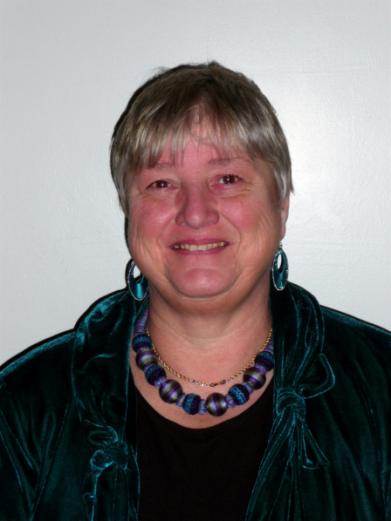